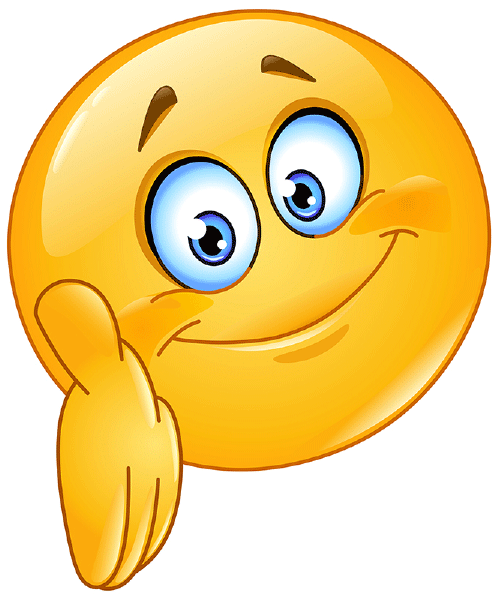 ENGLISH- 4th Grade4-8/5/2020
Hello everyone! 

I hope you are all well and in good health! 
Here you can see  what you can do in English now… 
I miss you all!
Sending you my love and best wishes! 

Maria Christou
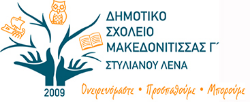 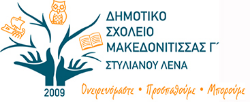 Let’s talk about likes and dislikes (ask and answer)
Year 4
Let’s remember this...
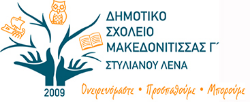 Does he/she like…? Yes, he/she does. No, he/she doesn’t. 
Do they like ….? Yes, they do. No, they don’t.
Do you like…? Yes, I do/No, I don’t. 
I like…, I don’t like… 
He / She likes … / He / She doesn’t like…
...this:
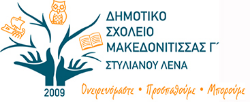 And this:
Let’s practice...
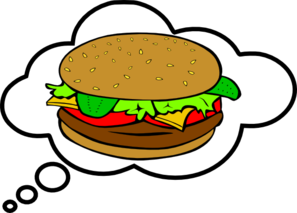 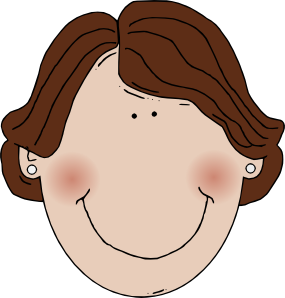 She 			 hamburgers.
likes
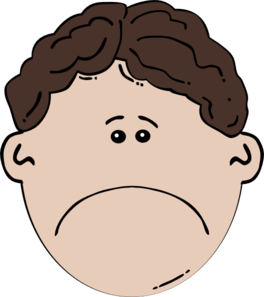 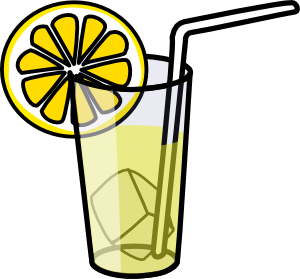 He   			        lemonade.
doesn’t like
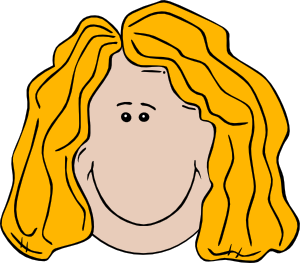 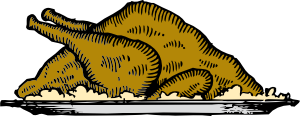 She 			 chicken.
likes
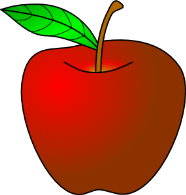 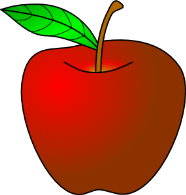 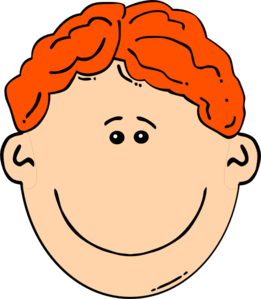 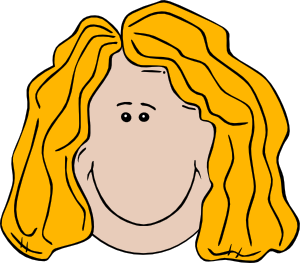 like
They  			 apples.
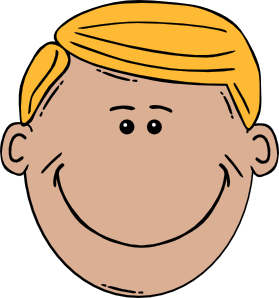 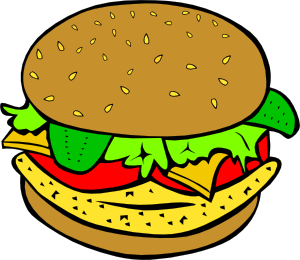 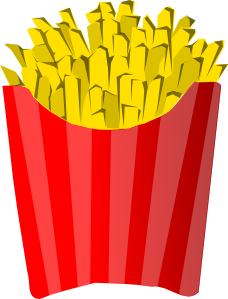 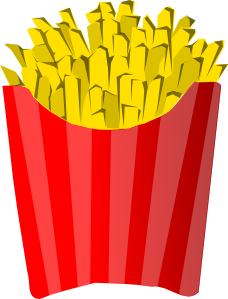 Does he 			hamburger and chips? 
Yes, he  does.
like
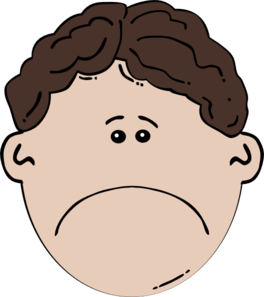 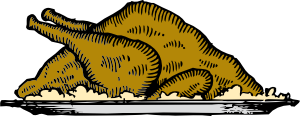 Does
he like chicken?
No, he doesn’t.
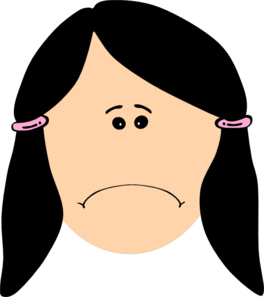 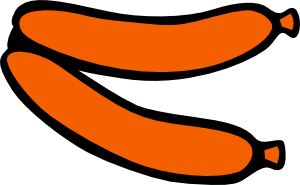 Does she like sausages? 
No, she  			.
doesn’t
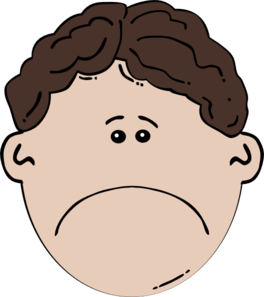 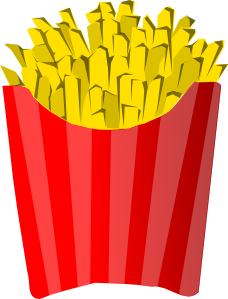 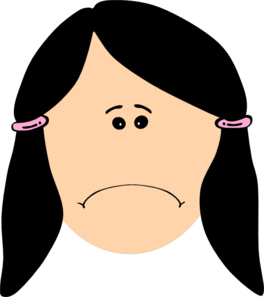 they like chips?
No, they don’t.
Do
Let’s practice more...
[Speaker Notes: #]
Does he like football?
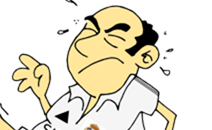 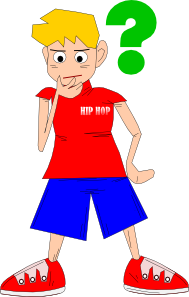 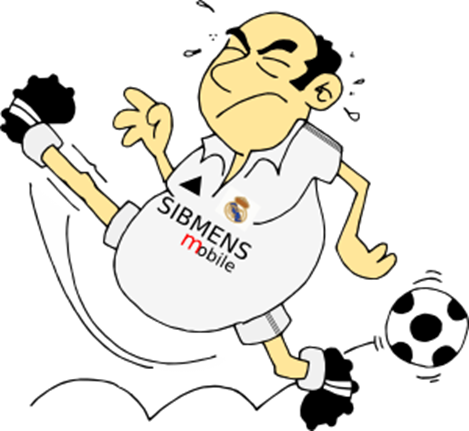 No, he doesn’t. 
He doesn’t like football.
Does she like basketball?
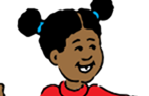 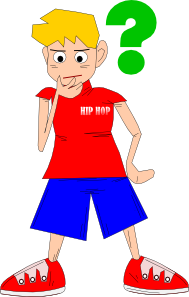 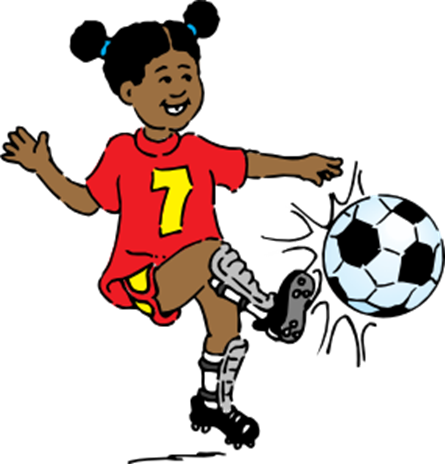 No, she doesn’t. 
She likes football.
Does she like tennis?
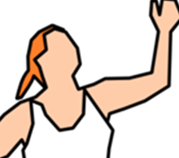 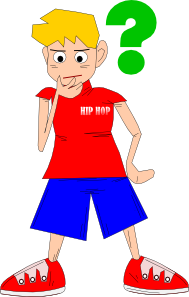 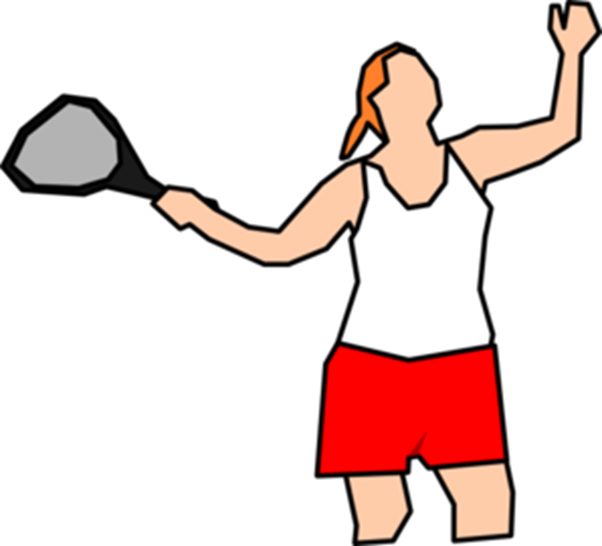 Yes, she does. 
She likes tennis
Do they like volleyball?
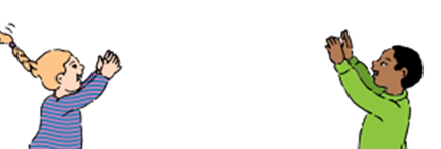 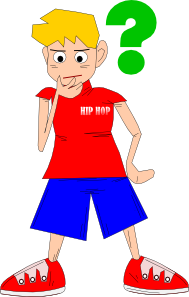 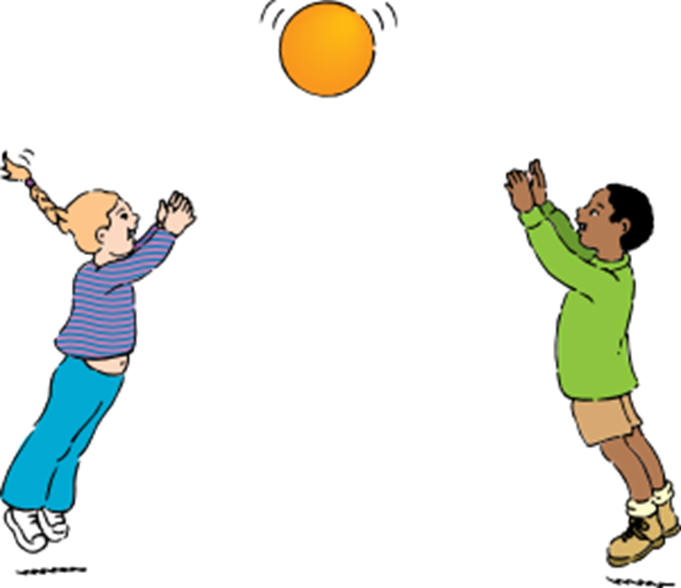 Yes, they do. 
They like volleyball.
Does he like tennis?
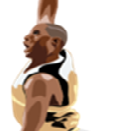 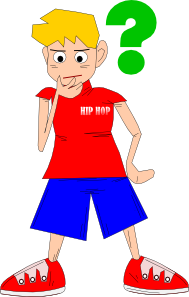 Does he like tennis?
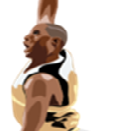 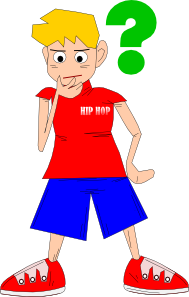 Let’s play! click on the link below to play the two games.
https://learnenglishkids.britishcouncil.org/grammar-practice/and-dont#
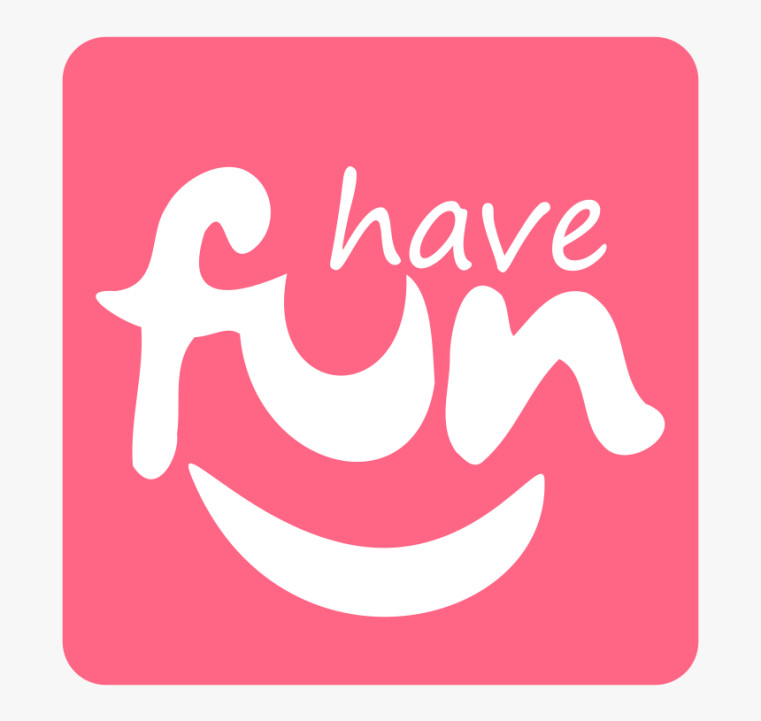 Answer the questions in your notebook: « To σχολειό είναι εδώ »
How many children are there? 
Who are they? 
What animal can you see in the picture? 
Is the puppy naughty? 
Does the puppy like fish? 
What does the puppy like?
Write the answers in your notebook « το σχολειο ειναι εδω »
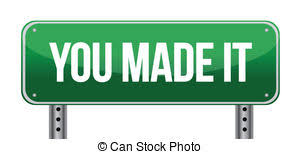